아! 행복해(1/4)
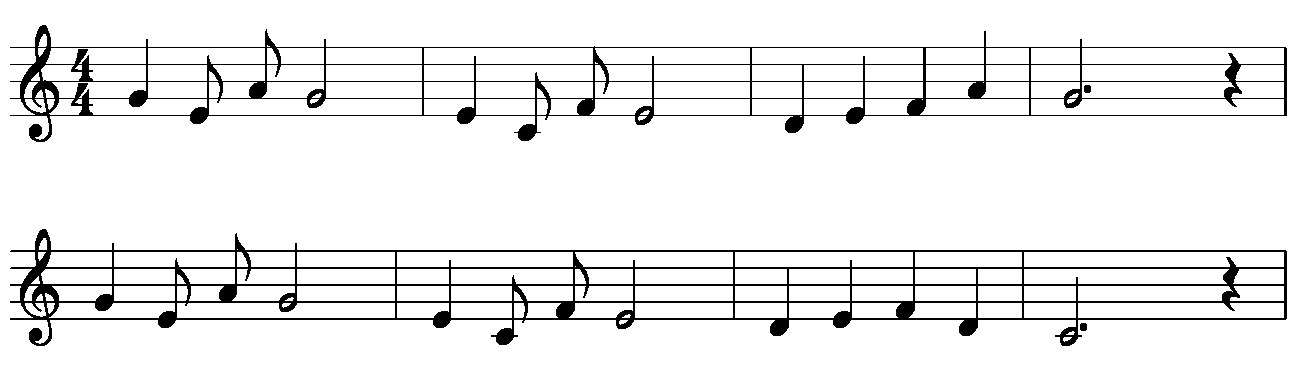 물고기둘   떡다섯개   작은도시락
    하늘에서   만나내려   먹여주시고
    떡만들어   이웃집과   나누어먹자
아! 행복해(2/4)
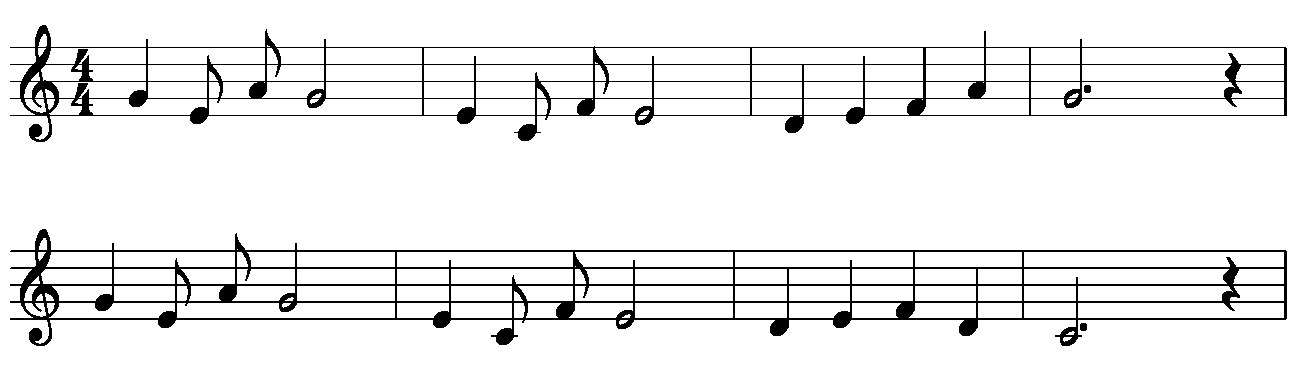 예수님이  기도하고    나눠주셨네
메추라기  내려주사    먹여주셨네 
빵만들어  이웃집과    나누어먹자
아! 행복해(3/4)
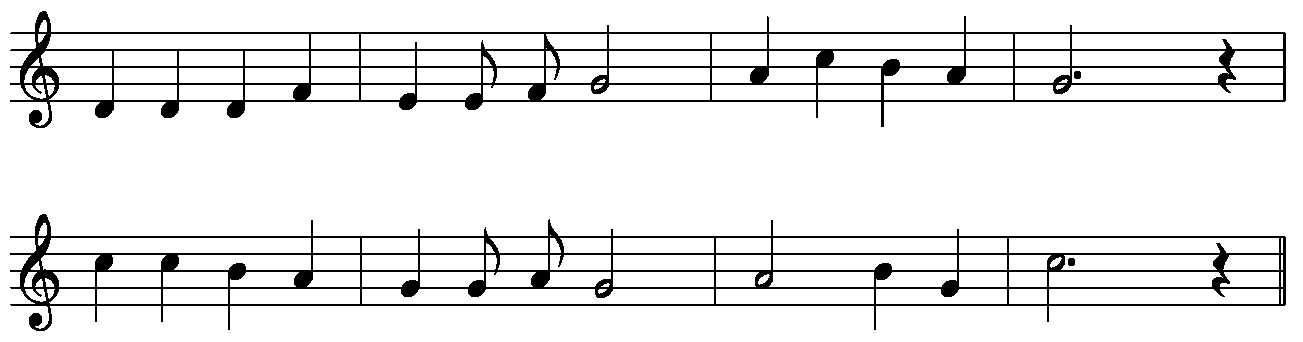 주고주고 또주어도  그대로있네 
반석에서 생수주셔  먹게하시니 
가는정과 오는정에  사랑나누자
아! 행복해(4/4)
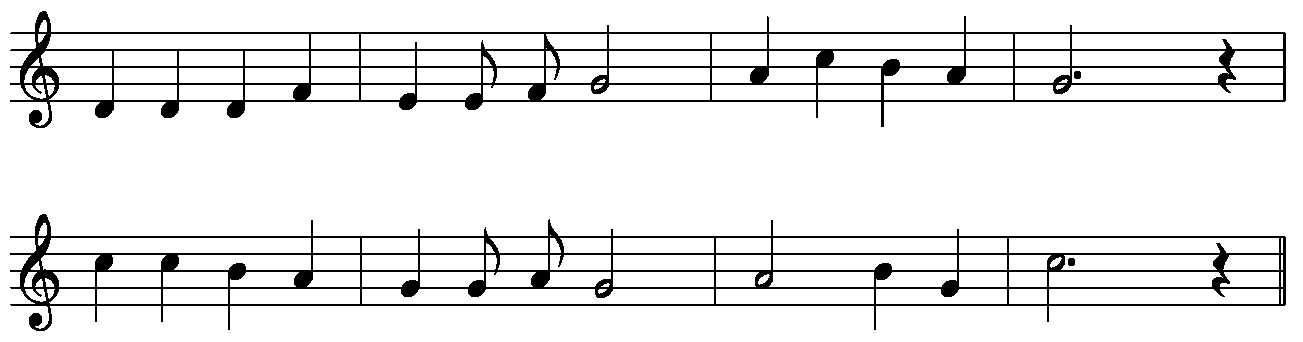 먹는사람 즐거워해   아! 행복해 
하나님의 크신사랑   아! 행복해
주는자가 복있나니   아! 행복해